Ceremonial or motivational Speeches
Commencement Speech, Eulogy Speech, Award Presentation Speech
Reflects Values
Most probably you will be called upon to give a ceremonial speech. That occasion might be nominating someone for an office, accepting a nomination, presenting an award, a farewell address, a retirement celebration, a wedding toast , a eulogy, graduation address, or any number of events or occasions.
For this type of speech, the speaker reflects on the values he/she shares with the audience. The spotlight is on a  person, event, or occasion.
Use story telling and a fluid style that reflects seriousness of purpose with a natural style carefully using pauses and emotional tones, to create a shared community.
The ceremonial speech has an agenda of bringing us together to revisit existing values and beliefs and helps us renew our commitment to them.
A few examples of picturesque language
“we are chewed up with sadness at the loss of a woman who…”
“She was unique, complex, extraordinary, and irreplaceable…”
“Blood,Toil,Tears,and Sweat”
“I Have a Dream”
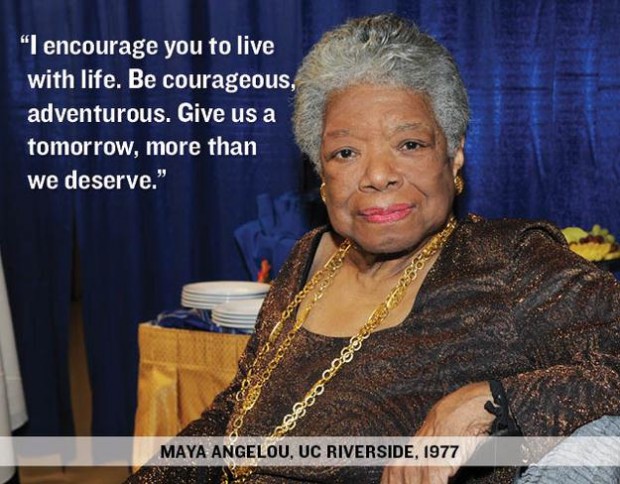 Ceremonial or Motivational Speech Devices
3 phrases of same length:  Veni, Vidi, Vici
Repeat a key word for effect: Weak! Weak! Weak!
Use short words, write short sentences, write in conversational style

Will you use slides?
Slides are support for your talk not your notes
Slides emphasize key ideas, adds powerful visuals, and directs attention
Slides are co-stars in the presentation
Ceremonial speeches are written for the ear 
Ceremonial speeches are shorter
Most ceremonial speeches are formal events so it is presumed you will use a manuscript 
Set the mood with your body language, presentation demeanor, and  voice.
Your assignment
Choose a person in our class to be your ceremonial speech partner. Decide the event the two of you will celebrate. Let us assume your partner asks that you give a ceremonial presentation honoring him/her for a great accomplishment or award. 
You will interview your partner and design the speech highlighting his/her accomplishments and deliver it in our MS teams meeting.
Flip-the-script and suggest to him/her the award and  event where  he/she will deliver a ceremonial speech honoring you for your accomplishments. This ceremonial speech will also be celebrated in our MS teams  meeting.
Examples
Obama eulogy for Congressman John Lewis
www.youtube.com/watch?v=jEzddJnaquI
Chadwick Boseman’s Commencement speech at Howard University
www.youtube.com/watch?v=RIHZypMyQ2s
Melania Trump’s speech to the Republican National Convention
www.youtube.com/watch?v=BZMfgZTU7G4
Michelle Obama’s speech to the Democratic National Convention
www.youtube.com/watch?v=Linx1XLUbYo